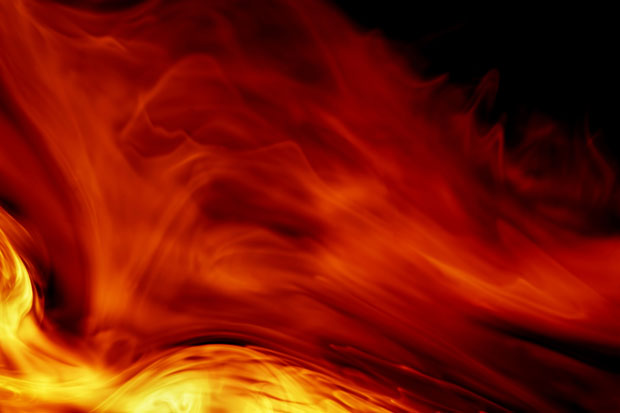 Революция 1917 года в зеркале художественной литературы
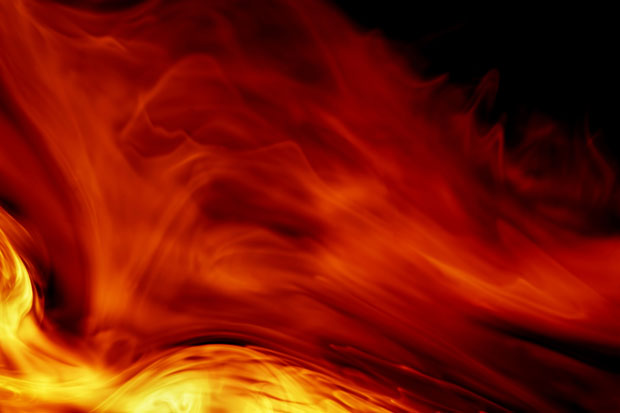 В 2022 году исполняется 105 лет, как в нашей стране произошло одно из крупнейших событий ХХ века, кардинально повлиявшее на дальнейший ход истории не только в России, но и во всем мире.
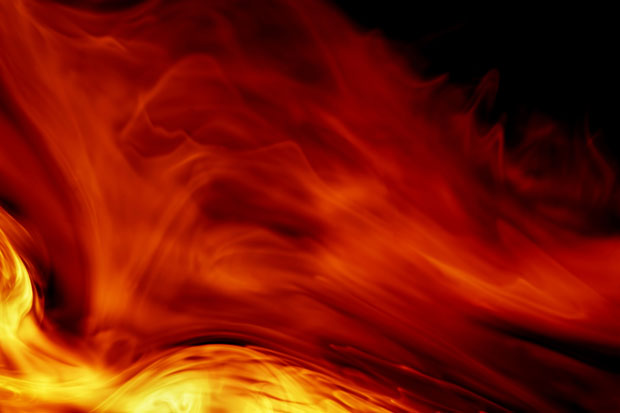 «В годы революции был всецело на стороне Октября, но принимал все по-своему, с крестьянским уклоном», – так пишет Есенин в автобиографии.
Сергей Есенин
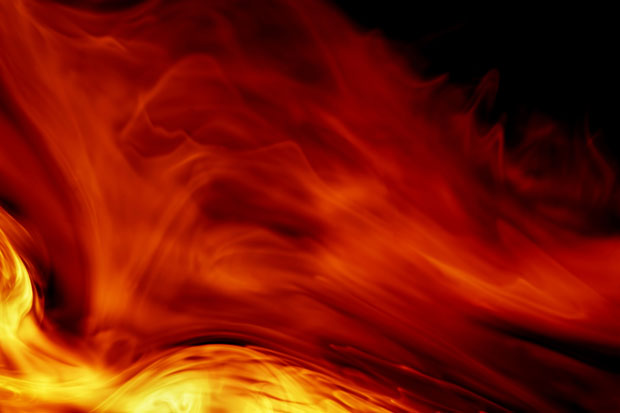 Творчество Николая Тихонова отличается постоянством интересов поэта. Свобода народам всех стран под знаменем мировой социалистической революции – идеал Тихонова, воспетый в его стихах 1920-х– 1930-х годов.
Николай Тихонов
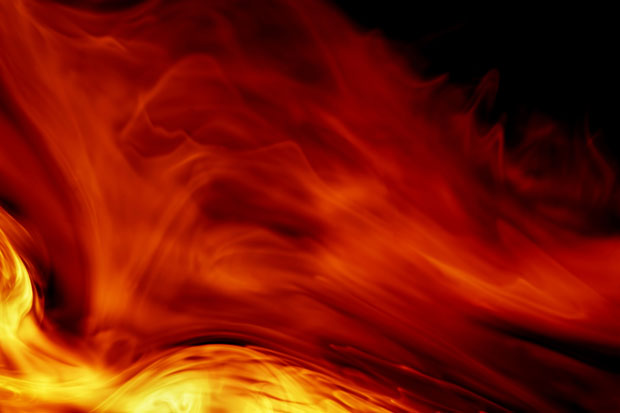 Герой лирики Эдуарда Багрицкого осознает ужасы эпохи и, как положено сильной романтической личности,не прячется от них.
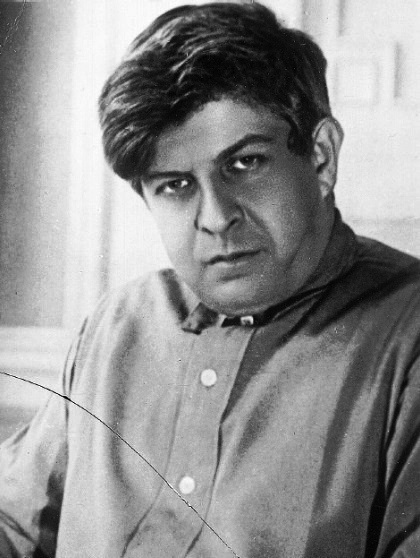 Эдуард Багрицкий
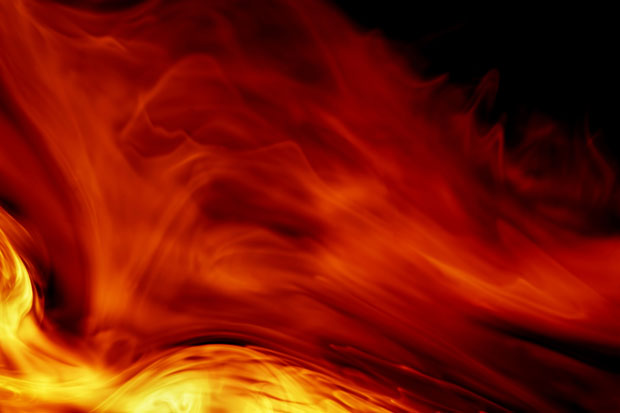 Поэзия Михаила Светлова отмечена искренним оптимизмом, наивно-утопической верой в возможность переделать весь земной шар, чувством товарищества, жертвенностью и романтизмом..
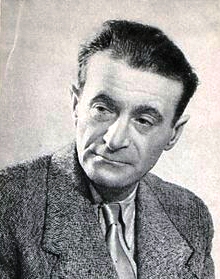 Михаил Светлов
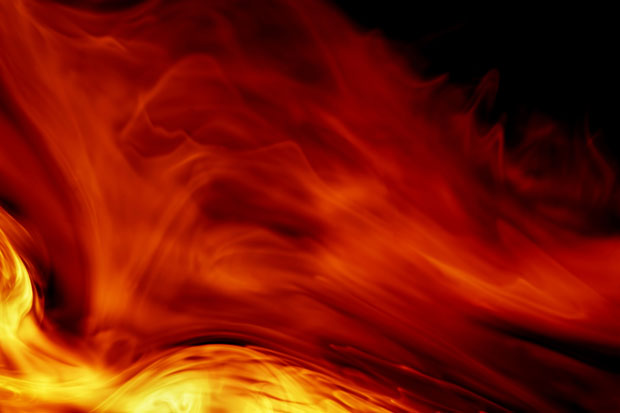 Октябрьская революция ужаснула Зинаиду Гиппиус: она восприняла её как воцарение «царства Антихриста», торжество «надмирного зла».
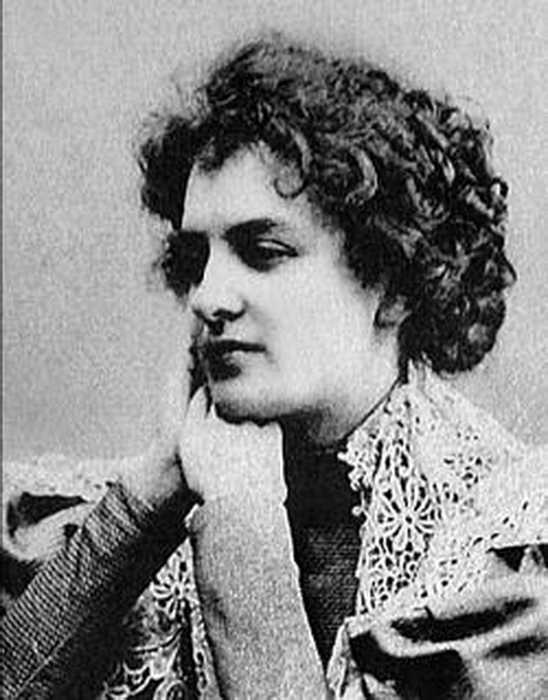 Зинаид Гиппиус
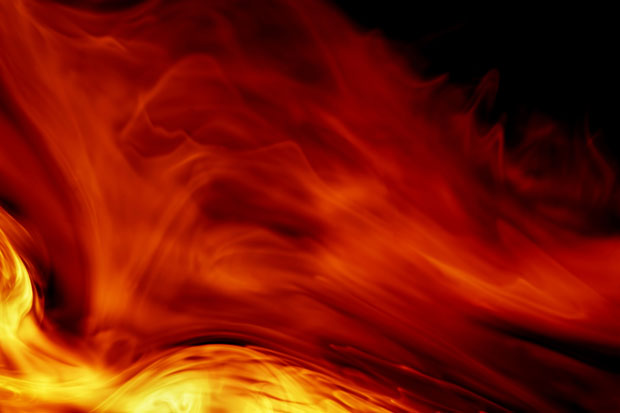 Николай Гумилев считал преданное служение искусству превыше всего. В этом сказалась его романтичность, умение подняться над обыденным и увидеть истинную красоту мира.
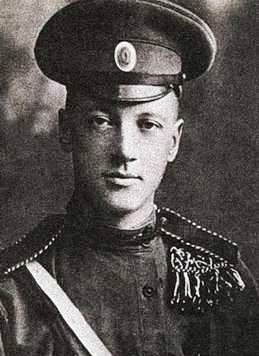 Николай Гумилев
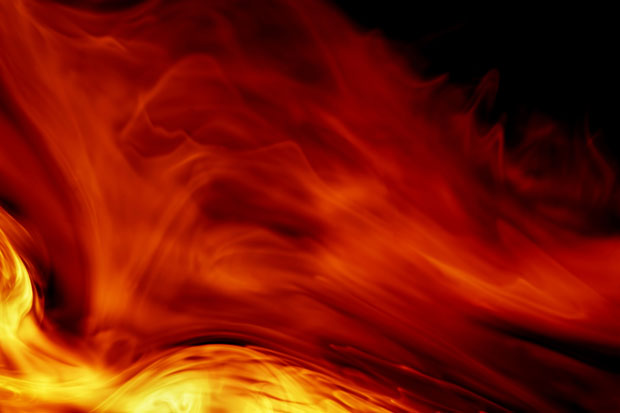 В дневнике, озаглавленном «Окаянные дни», Иван Алексеевич Бунин выразил свое резко отрицательное отношение к революции, свершившейся в России в октябре 1917 г.
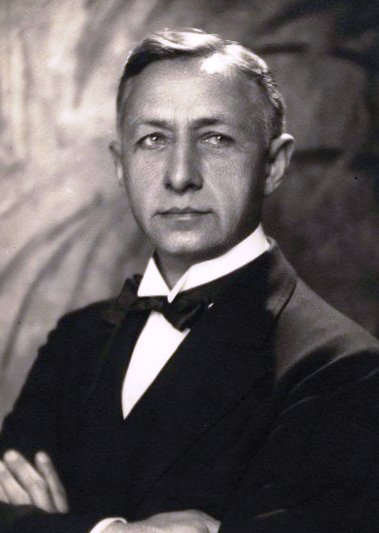 Иван Бунин
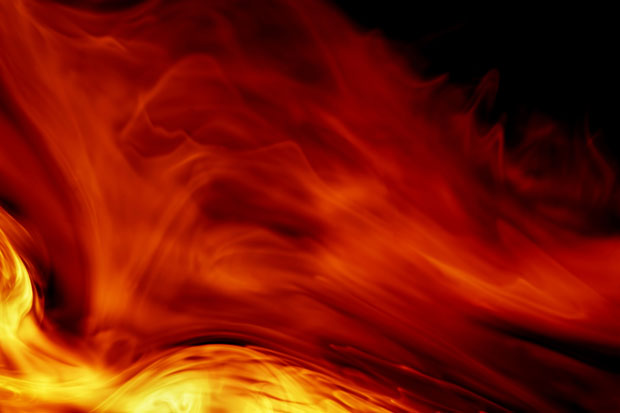 Восторженное отношение Владимира Маяковского к революции проходит через все творчество поэта. Если старому миру он четырежды крикнул: «Долой», то революции он воскликнул: «Четырежды славься, благословенная!»
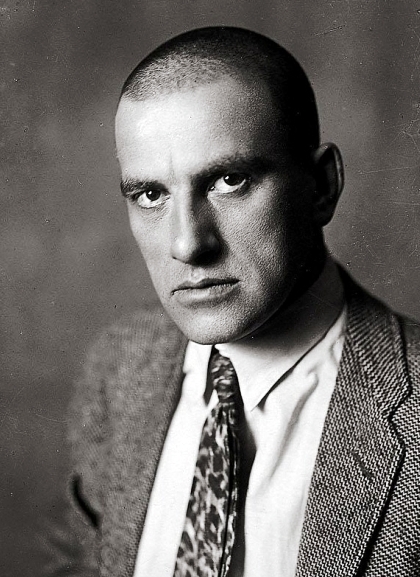 Владимир Маяковский
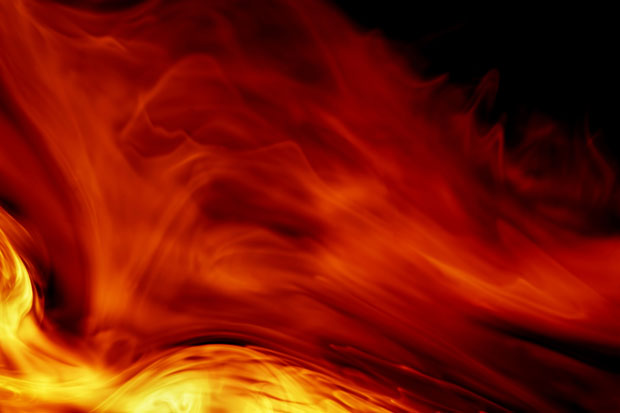 Блок очень точно ощутил то страшное, что вошло в жизнь, – полное обесценивание человеческой жизни, которую не охраняет больше никакой закон. Не удерживает от убийства и нравственное чувство – нравственные понятия предельно обесценились.
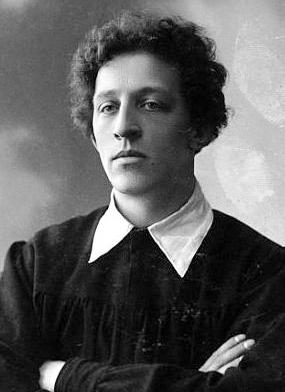 Александр Блок
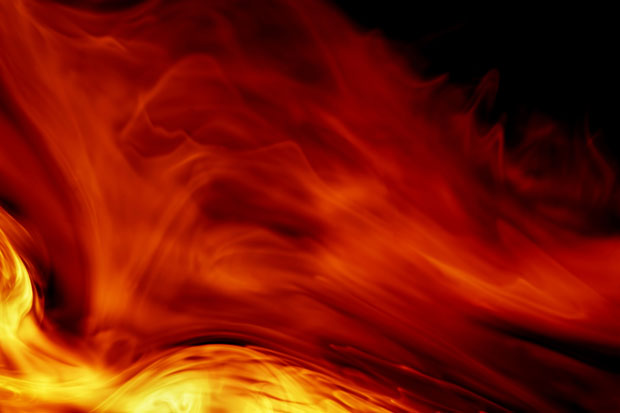 Октябрьскую революцию Марина Цветаева восприняла как торжество губительного деспотизма..
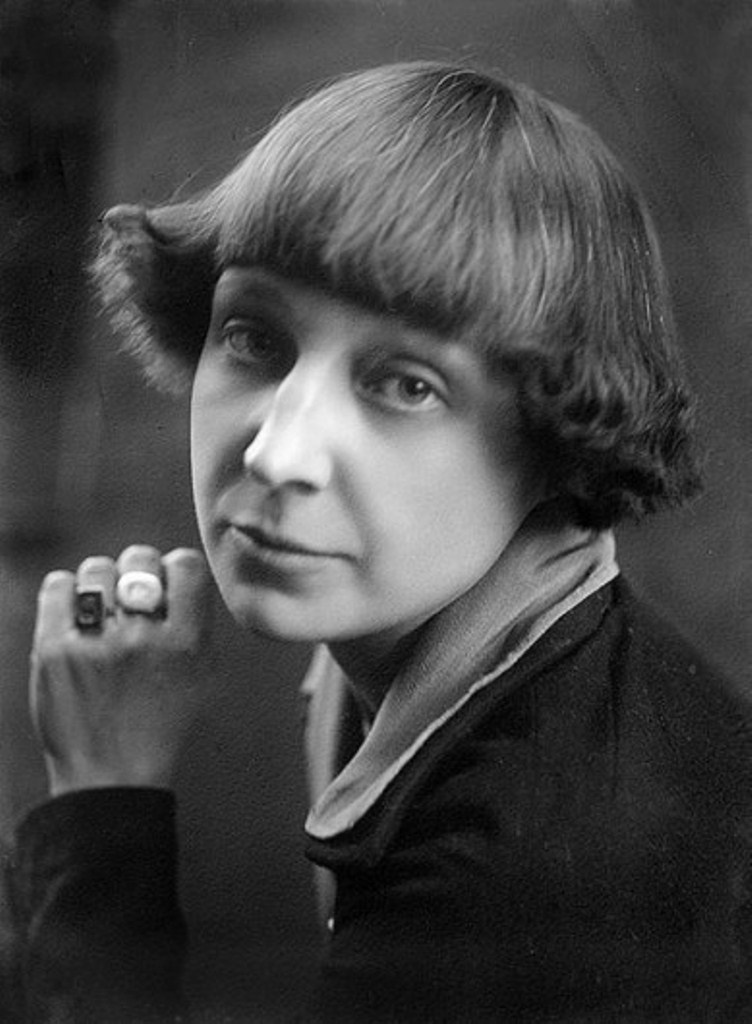 Марина Цветаева.
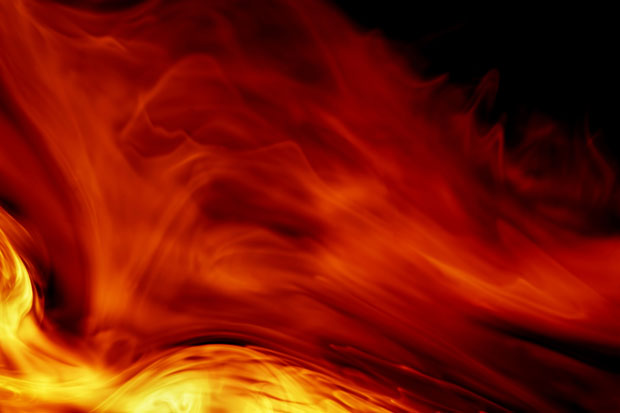 Революция 1917 года была воспринята Анной Ахматовой как катастрофа.
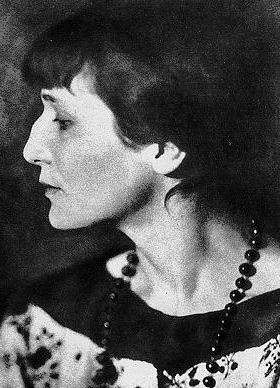 Анна Ахматова
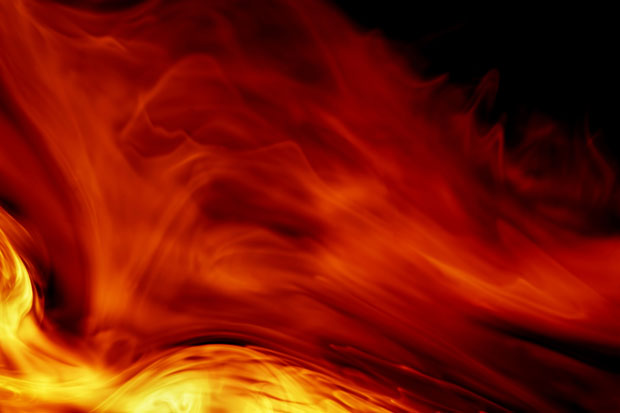 Отношение Булгакова к революции, как к событию, не принесшему стране ничего, кроме разрухи и несчастий, было очень негативным.
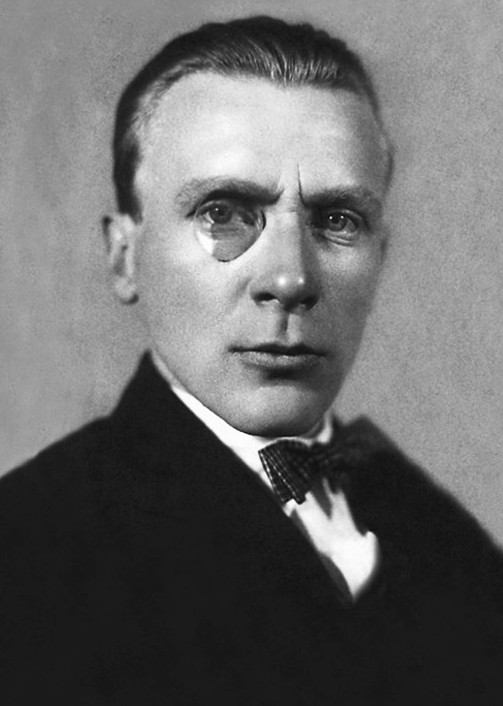 Михаил Булгаков
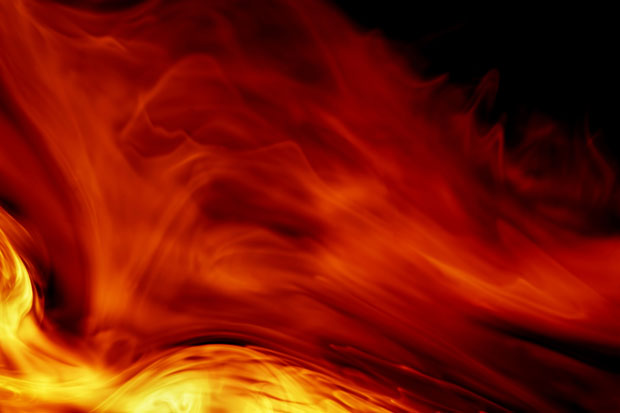 Основная мысль произведений Шолохова в том, что в несправедливых и страшных условиях войны главное – оставаться человеком.
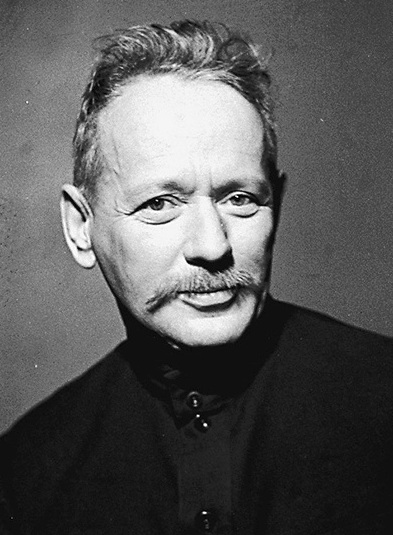 Михаил Шолохов